( Znak križa )

Sveti Bože, Svemogući vječni Oče.
Želim biti samo  tvoj i želim  
slijediti nauk  Svete Katoličke i Apostolske  Crkve.
Vodi me putem kojeg si mi povjerio, 
da  ustrajna srca koraćam samo naprijed,
slijedivši primjer Isusa Krista Tvoga Sina.

Duše Sveti, pamet  mi rasvijetli,
da mogu spoznati ono što je dobro i ono što je loše.
Pomogni mi da vjerno slijedim nauk
Svete Katoličke i Apostolske Crkve,
jer najveće dobro i najveća sreća,
samo si ti trojstveni Bože: Oče, Sine i Duše Sveti.

Marijo moja, majčice dobra 
očuvaj mi srce i dušu moju
da mogu odabrati samo dobri put
molim te.

                                                                                           (znak križa)
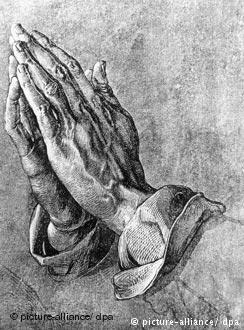 Kad je napokon došao dan Pedesetnice, svi su bili zajedno na istome mjestu. 2I eto iznenada šuma s neba, kao kad se digne silan vjetar. Ispuni svu kuću u kojoj su bili. 3I pokažu im se kao neki ognjeni razdijeljeni jezici te siđe po jedan na svakoga od njih. 4Svi se napuniše Duha Svetoga i počeše govoriti drugim jezicima, kako im već Duh davaše zboriti.5A u Jeruzalemu su boravili Židovi, ljudi pobožni iz svakog naroda pod nebom. 6Pa kad nasta ona huka, strča se mnoštvo i smètê jer ih je svatko čuo govoriti svojim jezikom. 7Svi su bili izvan sebe i divili se govoreći: »Gle! Nisu li svi ovi što govore Galilejci? 8Pa kako to da ih svatko od nas čuje na svojem materinskom jeziku? 9Parti, Međani, Elamljani, žitelji Mezopotamije, Judeje i Kapadocije, Ponta i Azije, 10Frigije i Pamfilije, Egipta i krajeva libijskih oko Cirene, pridošlice Rimljani, 11Židovi i sljedbenici, Krećani i Arapi – svi ih mi čujemo gdje našim jezicima razglašuju veličanstvena djela Božja.«12Svi su izvan sebe zbunjeno jedan drugog pitali: »Što bi to moglo biti?« 13Drugi su pak, podrugujući se, govorili: »Slatkog su se vina ponapili!« DJ 2, 1
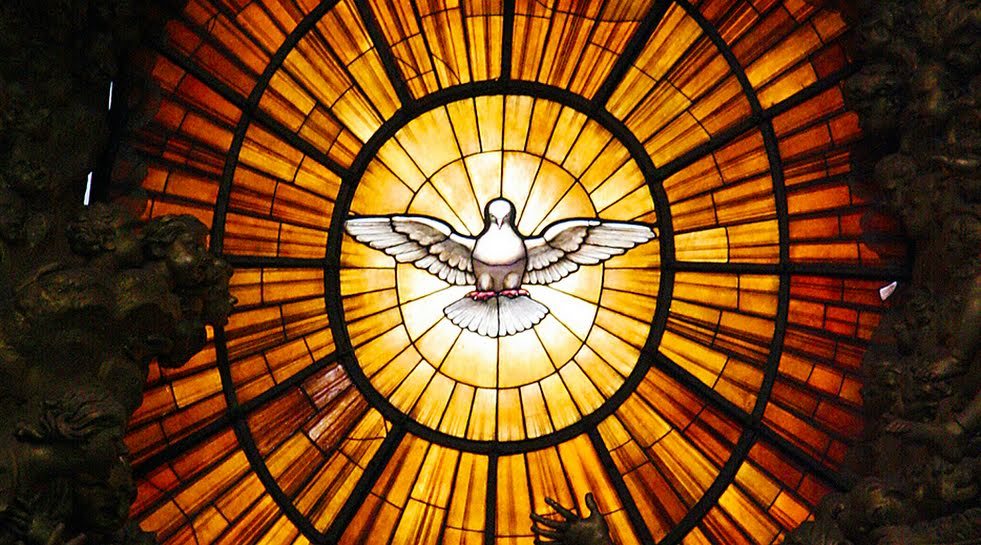 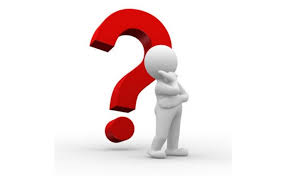 a) skupina:  Koristeći tablete, mobitele, pogledajte film i istražite o čemu film govori, što nam poručuje: silazak Svetog Duha na apostole - Pedesetnica – Trojice https://youtu.be/Vb3w6vXDwQE
b) skupina:  Koristeći tablete, mobitele, pogledajte film i istražite o čemu film govori, što nam poručuje: Rođenje Crkve,- Duhovi: https://youtu.be/IGyyAqPu208 
c) skupina:   Koristeći tablete, mobitele, pogledajte film i istražile što prikazuje film, što nam poručuje:  Pedesetnica - Silazak Svetog Duha na apostole https://youtu.be/7OupRDL7pvA
Rođenje Crkve - Pedeset dana nakon Uskrsa i deset dana nakon slavlja Kristova uzašašća Crkva slavi treći najveći blagdan – Duhove. Spomen je to na veliki događaj silaska Duha Svetoga na prvu Crkvu u Jeruzalemu i nad apostole na sam blagdan židovske Pedesetnice.
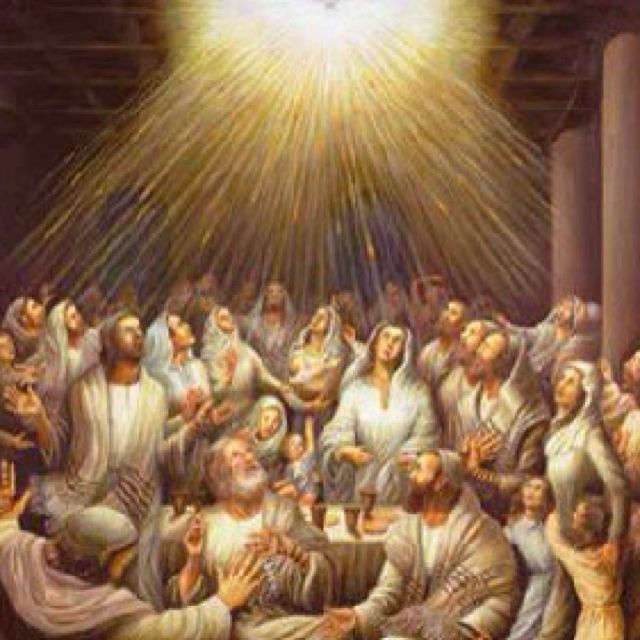 Tada je na 120 okupljenih duša, među kojima su bili svi apostoli i Isusova majka Marija, na dramatičan način sišao Duh Sveti i nadahnuo apostole da progovore stranim jezicima koje nisu poznavali, a koje su na svojim jezicima razumjeli pobožni Židovi iz cijelog svijeta koji su se tih dana skupili u Jeruzalemu.
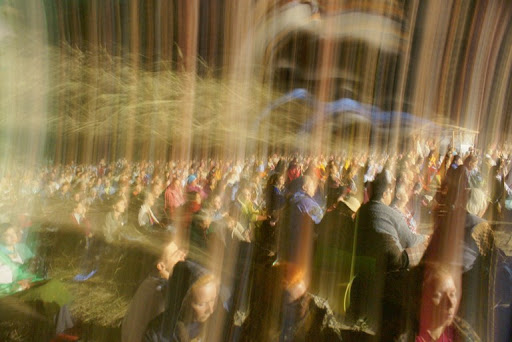 U Starom zavjetu drugi blagdan po važnosti bio je upravo blagdan Pedesetnice. Nakon 10 dana boravka na gori Sinaj Mojsije je Židovima donio kamene ploče s 10 Božjih zapovijedi. 
U kršćanstvu je taj blagdan uspomena silazak Svetoga Duha na apostole i Presvetu Bogorodicu u dvorani posljednje večere, a obilježava se pedesetog dana poslije Uskrsa.
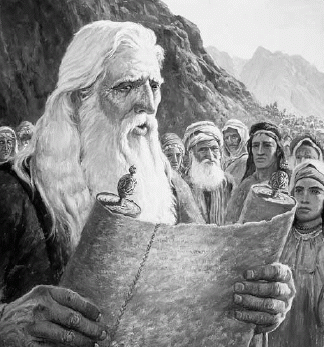 zapišimo
Rođenje Crkve
Pedeset dana nakon Uskrsa i deset dana nakon slavlja Kristova uzašašća Crkva slavi treći najveći blagdan – Duhove.
Nakon 10 dana boravka na gori Sinaj Mojsije je Židovima donio kamene ploče s 10 Božjih zapovijedi.
Tada je na 120 okupljenih duša, među kojima su bili svi apostoli i Isusova majka Marija, na dramatičan način sišao Duh Sveti i nadahnuo apostole da progovore stranim jezicima koje nisu poznavali, a koje su na svojim jezicima razumjeli pobožni Židovi iz cijelog svijeta koji su se tih dana skupili u Jeruzalemu. U Starom zavjetu drugi blagdan po važnosti bio je upravo blagdan Pedesetnice. Nakon 10 dana boravka na gori Sinaj Mojsije je Židovima donio kamene ploče s 10 Božjih zapovijedi.
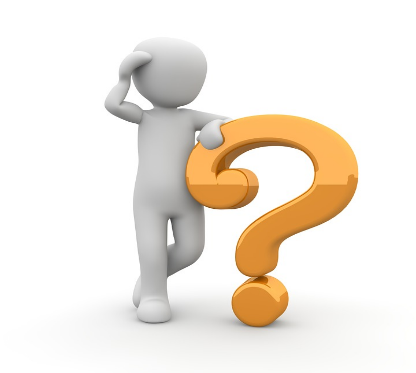 Tada je na 120 okupljenih duša, među kojima su bili svi apostoli i Isusova majka Marija, na dramatičan način sišao Duh Sveti i nadahnuo apostole da progovore stranim jezicima koje nisu poznavali, a koje su na svojim jezicima razumjeli pobožni Židovi iz cijelog svijeta koji su se tih dana skupili u Jeruzalemu. U Starom zavjetu drugi blagdan po važnosti bio je upravo blagdan Pedesetnice. Nakon 10 dana boravka na gori Sinaj Mojsije je Židovima donio kamene ploče s 10 Božjih zapovijedi.
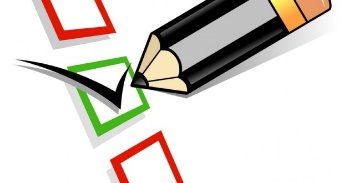 Neka je hvaljen i slavljen trojstveni Bog, 
Otac, Sin i Duh Sveti,
 Njemu hvala i slava u sve vijeke vjekova 
Amen.

 Slava Ocu……..( Amen)
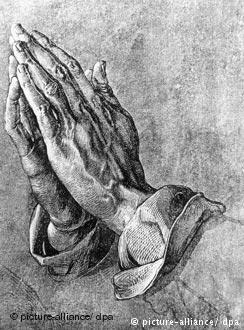